Тема: "Роль театрализованной игры в развитии речи детей дошкольного возраста" (старшая, подготовительная группа ОНР)						Бутенко Наталья Валерьевна
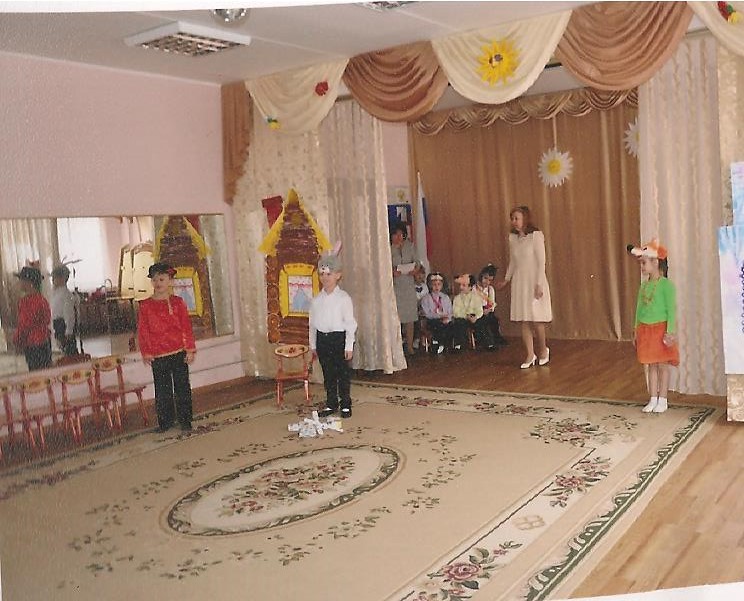 Сказка - это человеческая жизнь в миниатюре.
Сказка влияет на душу и сердце ребенка, раскрывая его творческие способности.
Язык сказки доступен ребенку. Слушая сказку, ребенок покидает реальный мир и уносится в мир фантазий.
Сказка исцеляет душу ребенка, формирует его личность, а также стимулирует детскую фантазию, склонную к образному мышлению.
Обладая удивительным зарядом энергии, сказка развивает воображение и чувственное восприятие , учит творчески мыслить, активно общаться, бороться со страхами, верить в добро.
А самое главное - сказка, способна развивать сокровища души ребенка. Благодаря сказке, ребенок познает мир, не только умом, но и сердцем. "Проживая" сказку, перевоплощаясь в сказочных героев, дети учатся принимать все грани своей личности.
Только любя себя таким, каким ты есть здесь, ребенок имеет возможность измениться к лучшему.
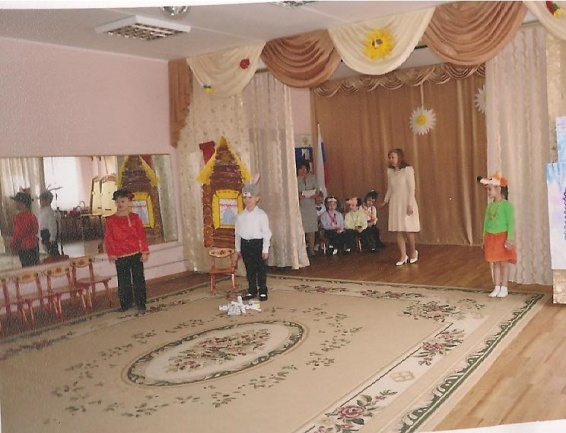 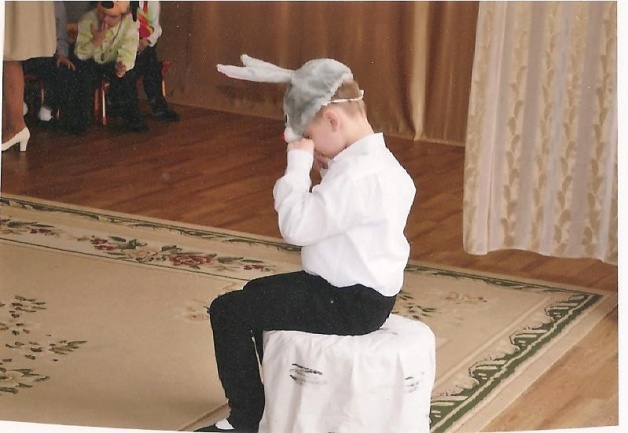 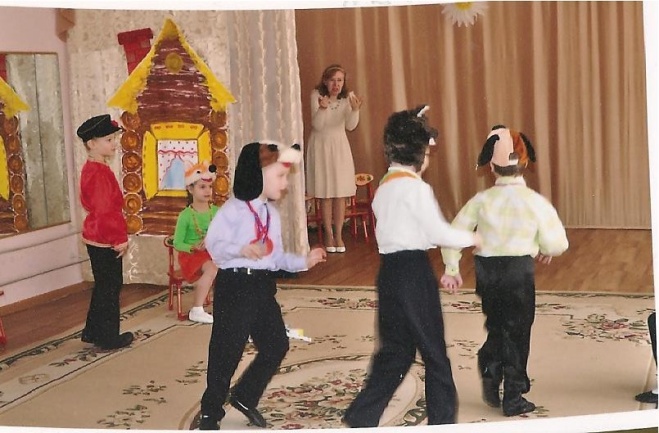 Во время демонстрации сказки: "Заячья избушка", перевоплощаясь в сказочных героев, дети эмоционально изображали радость, горе, счастье, удивление, злость, трусость.





Когда дети входили в образ, то у них обострялись чувства, они искренне переживали изображаемые события в сказке. В образе сказочных героев, они выражали через тело эмоциональное состояние (лиса - наглая, злая; зайчик - слабый, медведь - трусливый, а петушок  - смелый).
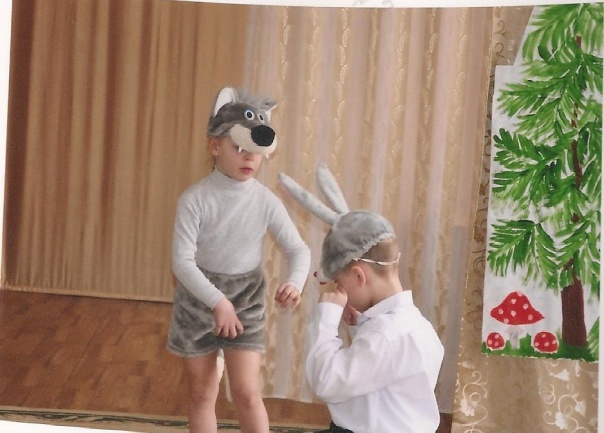 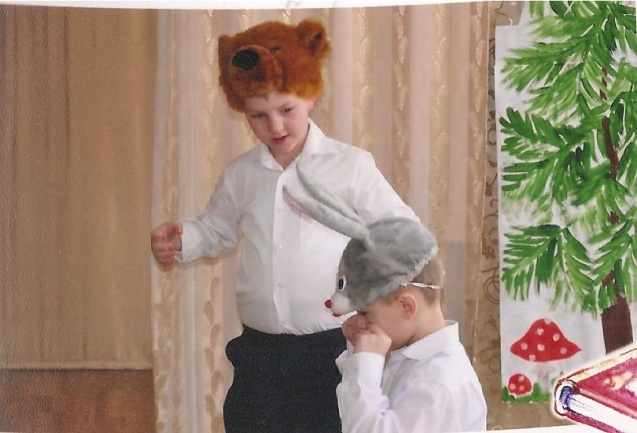 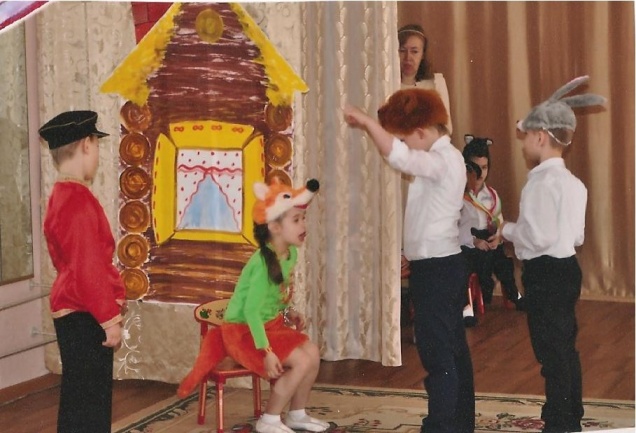 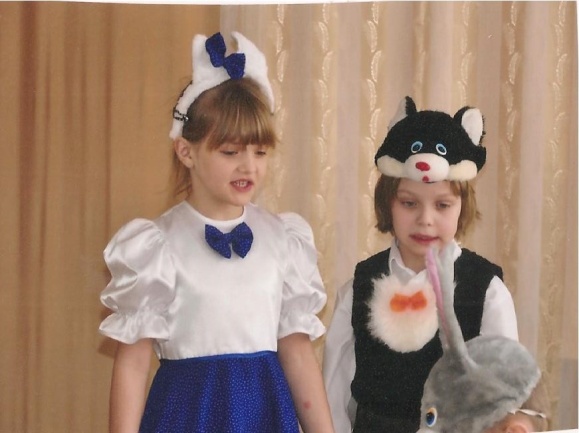 Во время спектакля, дети чувствовали себя свободными, раскрепощенными, каждый делал - лучшее на что способен.






Любое препятствие - это испытание для души. Играя сказку, дети поняли, как важно не отступать перед трудностями, не падать духом, а спокойно и мужественно принимать неудачи ; верить в силу добра, любви и справедливости.
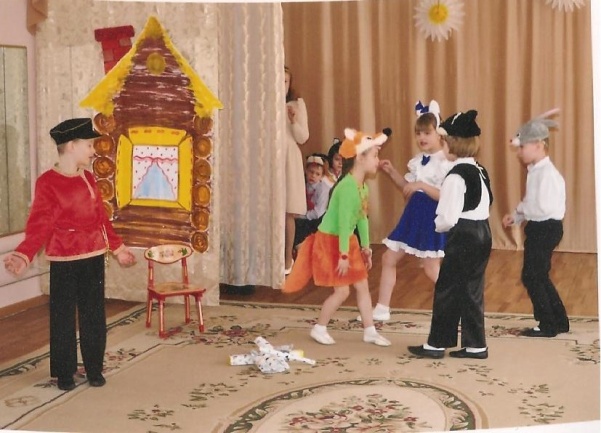 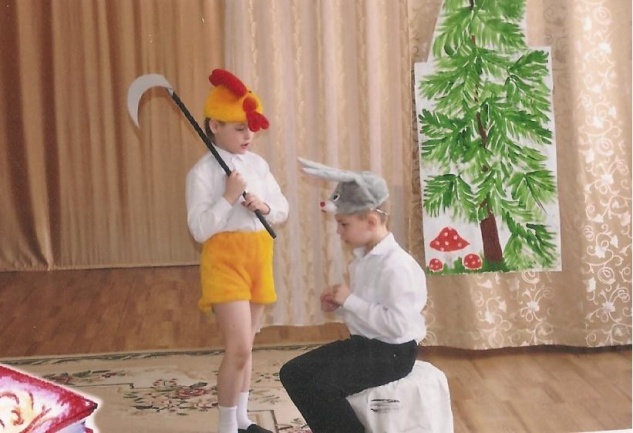 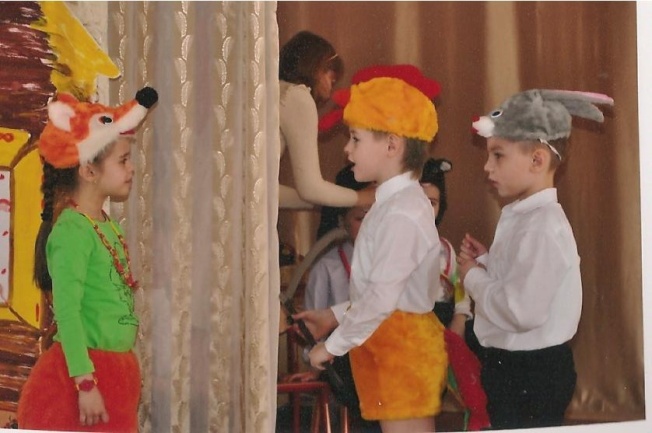 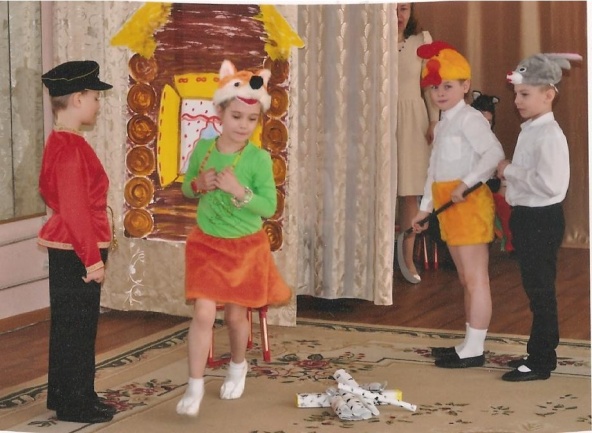 В своих занятиях, по творческому самовыражению, познавая  себя через искусство, дети погружаются в волшебный мир творчества и реализуют собственные возможности. 
3десь дети вживаются в образы сказки: "Заюшкина избушка". 
Важно, что дети уловили скрытый смысл сказки: Что происходит? Почему? Зачем? Есть ли аналоги сказочным ситуациям в нашей жизни?
Перед детьми  ставилась сказочная задача, чтобы на нее можно было перенести свой жизненный опыт. Ситуация в сказке была построена так ,  что побуждала детей самостоятельно  прослеживать причинно - следственные связи.
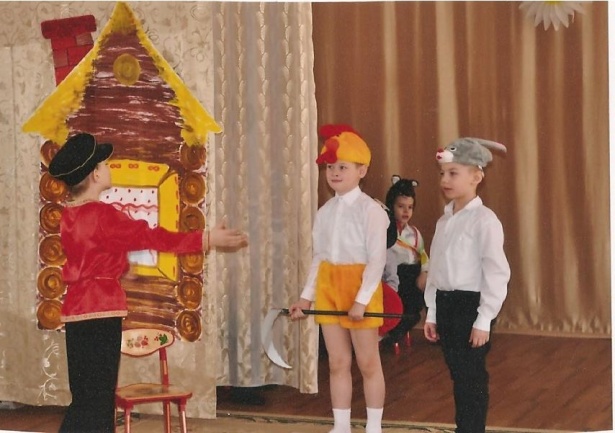 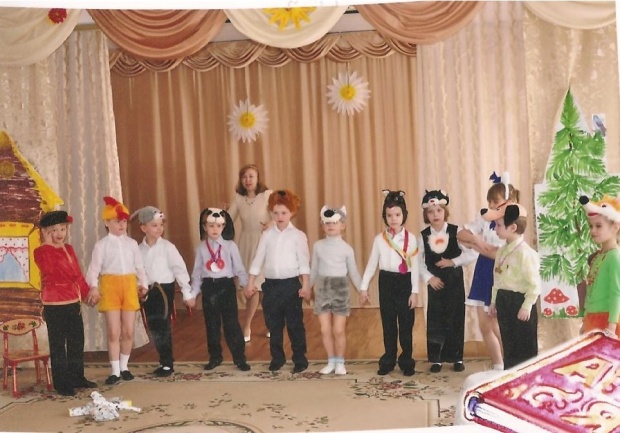 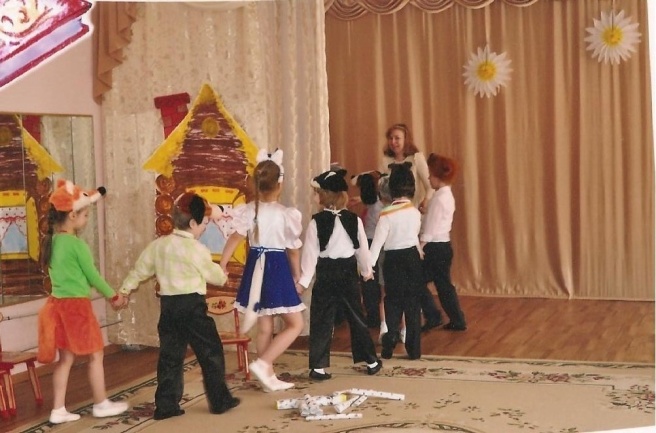 При закреплении сюжета сказки "Заюшкина избушка" использовались разные виды деятельности (лепка, рисование).

Лепка по сказке "Заюшкина избушка" (Старшая группа)

Во время проведения лепки  по сказке дети проявляли творчество и фантазию. Они договорились между собой, кто какого героя будет лепить. Выбрали необходимый пластилин и приступили к работе.
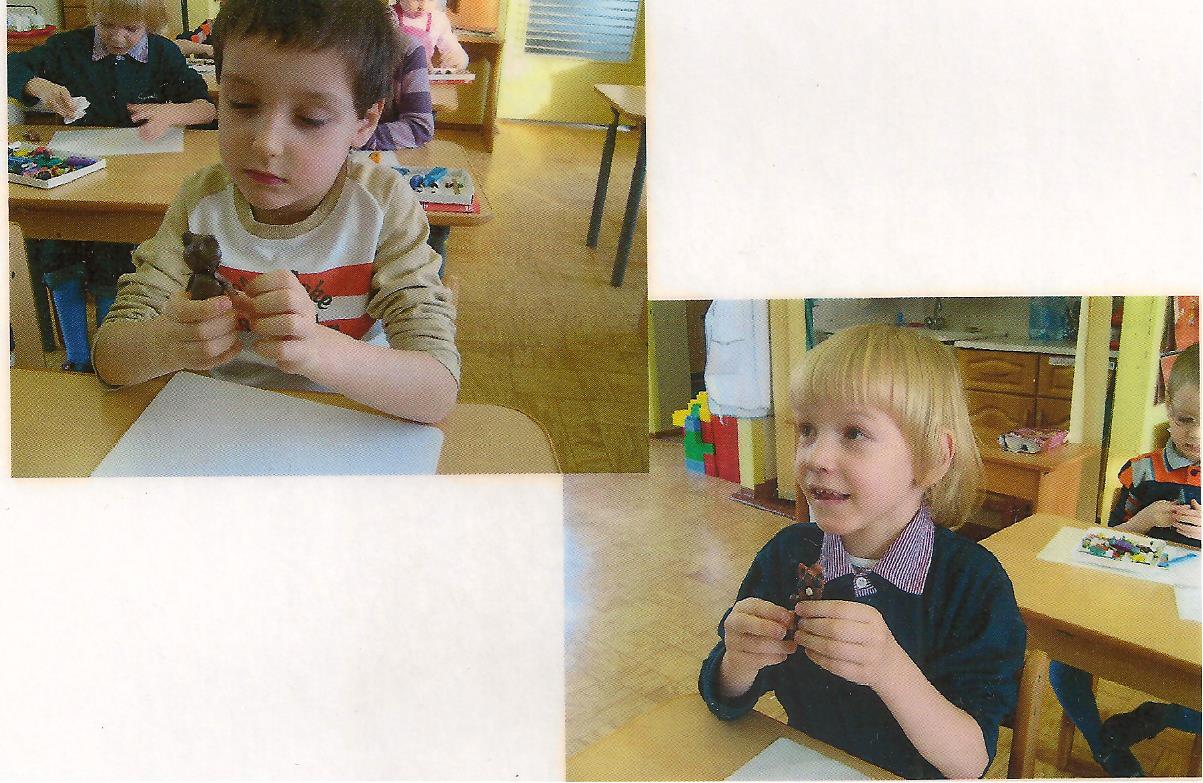 Миша увлеченно еще лепит медведя,


                                                    а Валера рад своей выполненной работе
Амир создает образ волка.
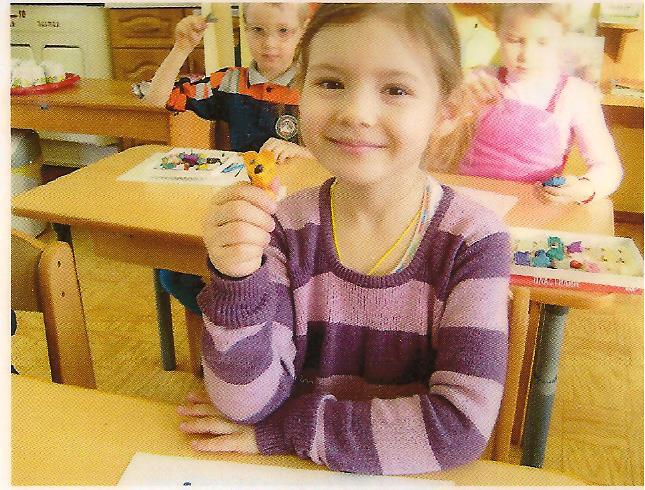 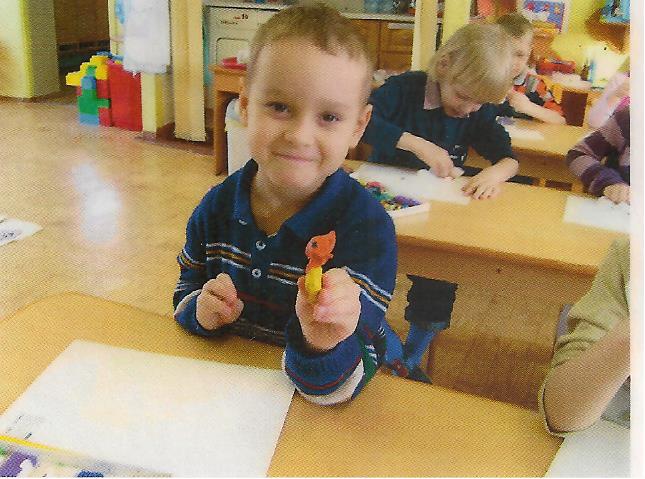 Хитрая лисичка получилась у Ксюши.
Интересного героя  - петушка слепил Максим и этому очень рад.
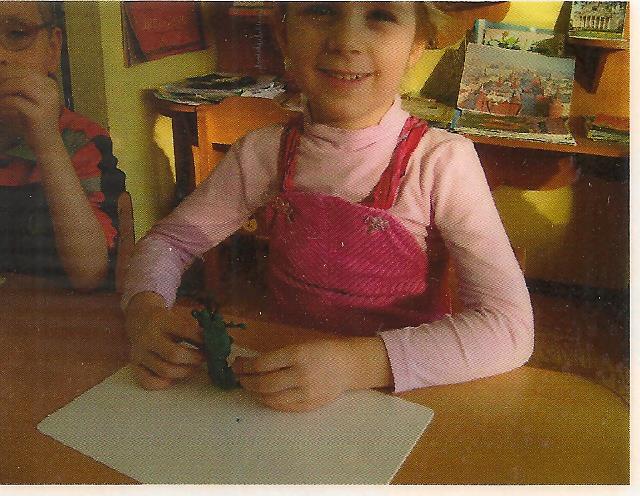 Юля слепила главного героя - зайчика.
Все персонажи ожили при помощи работы детей. 





Вот и созданы все персонажи, которые участвуют в сказке.
Замечательная получилась сказка!

Свою статью хочу закончить словами:
"У каждого из нас
Внутри талант таится, 
И очень важно в детстве - 
Дать ему раскрыться».
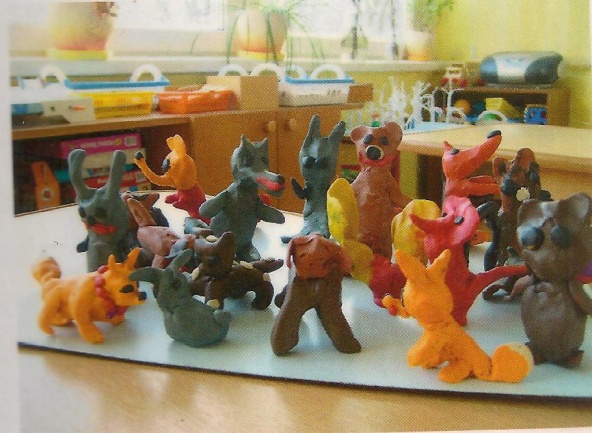